高考命题规律与精准备考
陈庆军
2019.7.18
高考命题规律与精准备考
导  言
多年以来，我们的教学和复习备考一直采取全面覆盖、面面俱到的策略和方法，这就不可避免造成教与学的“高耗低效”，这种高耗低效始终困扰着所有学校。
任何一所学校都有大幅度持续提升教学质量的空间。
所有学校也都能找到提高教学水平和成绩的突破口。
关键是管理者的思路、决心、组织实施和评价激励。
高考命题规律与精准备考
石家庄精英中学近年应届生高考成绩统计
高考命题规律与精准备考
高考命题规律与精准备考
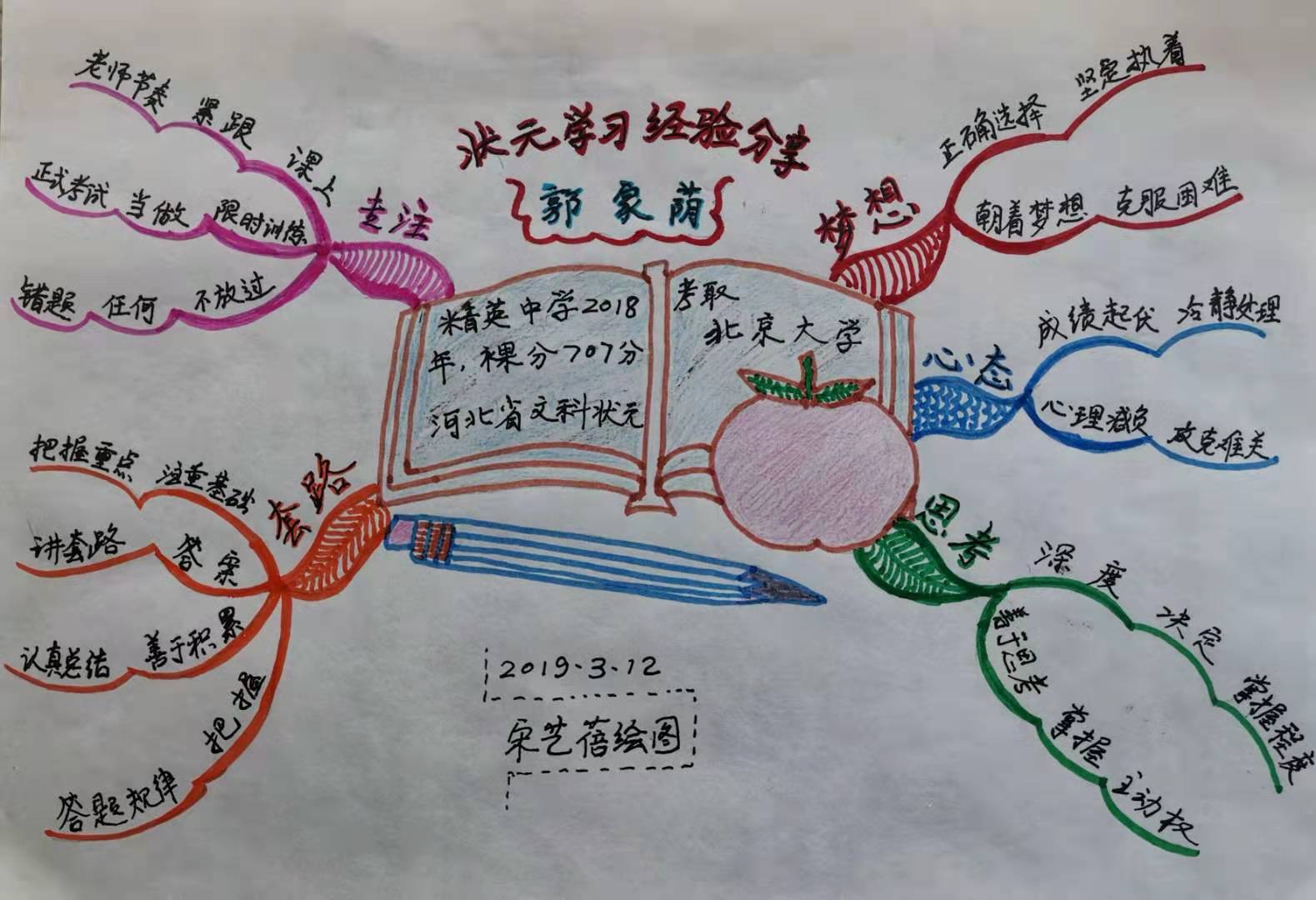 高考命题规律与精准备考
济南市高新区实验中学
“三自一新” 带来巨变
自主学习  自我管理  自觉发展  教学创新
2016年33人    上线率5.7%  
                 2017年198人   上线率34% 
                  2018年236人   上线率47%
                  2019年262人   上线率58%
本科
 上线
高考命题规律与精准备考
综观近年来许多学校大幅度提升教学水平和高考成绩的经验，几乎无一例外都是通过精细化管理和奖金刺激，依靠“时间加汗水”拼出来的，是七分管理，三分教学。因此，向管理要质量，自然成为一种共识。
精细化管理需要冲破或摆脱现行僵化体制和政策的禁锢。
多年以来，我们一直采用死记硬背和题海战术这两种主要手段应对高考——然而，在高考命题改革面前，死记硬背已经失灵，题海战术也在渐渐失去往日的效力。同时，“有模拟考试没有模拟命题”“有考试无评价”，仍然是高中教学特别是备考复习中普遍存在的两大欠缺。
高考命题规律与精准备考
Ⅰ. 高考命题改革与命题规律
Ⅱ. 高考试题评价与精准备考
一、高考命题改革与命题规律
一
高考命题改革与命题规律
一、高考命题改革与命题规律
（一）高考综合改革
1. 高考制度改革
2014年9月，国务院发布《关于深化考试招生制度改革的实施意见》，《意见》指出：我国现行考试招生体系，存在一些社会反映强烈的问题，主要是
唯分数论影响学生全面发展，
一考定终身使学生学习负担过重，
区域、城乡入学机会存在差距，
中小学择校现象较为突出，
加分造假、违规招生现象时有发生。
一、高考命题改革与命题规律
《意见》提出，考试招生制度改革的总体目标是：
2014年启动考试招生制度改革试点，2017年全面推进，到2020年基本建立中国特色现代教育考试招生制度，形成分类考试、综合评价、多元录取的考试招生模式，健全促进公平、科学选才、监督有力的体制机制，构建衔接沟通各级各类教育、认可多种学习成果的终身学习“立交桥”。
由此，上海、浙江于2014年启动了改革试点。“试点要为其他省（区、市）高考改革提供依据。”然而，上海、浙江的改革试点，暴露了顶层设计的欠缺和漏洞，反映了决策过程的偏差和失误；老问题没解决，又出现了一些新问题。
一、高考命题改革与命题规律
●“3+3”“必考加选考”“高考加学考”等使考试招生规则简单问题复杂化，原有的不公平没解决，又制造了新的不公平。
●选科高考强化了应试教育倾向，学生知识结构更加不合理；选课走班冲击了现有师资结构，增加了教学管理难度。
●与高考挂钩的选科学考，使物理、化学等学科的地位大为削弱，严重影响了高中教学质量和高校招生质量。
●综合素质评价、多元录取的招生模式，在整个社会诚信严重缺失的情况下，“促进公平、科学选才”无法实现。
●考试次数增多，反而进一步加重了学生的课业负担。
一、高考命题改革与命题规律
由此，高考制度改革由“一步到位”变为“三步走”：
●2017年：京、津、鲁、琼，4省市启动改革；
●2018年：原计划有黑、吉、辽、蒙、晋、冀、苏、豫、皖、渝、川、藏、黔、鄂、湘、赣、闽、粤等18个省市区启动改革，但结果只有苏、闽、粤、冀、辽、湘、鄂、渝8省市按时启动，10个省、区决定向后推迟。
●2019年：原计划陕、甘、宁、青、新、滇、桂7个省区启动改革。
目前已有部分省、区明确表示改革推迟到2020年启动。
一、高考命题改革与命题规律
考试科目由“3+3”变为“3+1+2”
2017年启动改革的京、津、鲁、琼4省市，根据国务院颁布的改革《实施方案》，全部采取“3+3”即学业等级考试实行“6选3”的方案，“6选3”有20个可供选择的科目组合，给学生提供了比较充分的选择空间，但也给学生选科和学校教学管理增加了困难。
2018年启动改革的苏闽粤湘鄂冀辽渝8省市，于今年4月23日公布全都采用“3+1+2”方案，即等级学考科目采取“6选1+2”的模式，物理或历史成为必选科目，选考科目组合由20个减少为12个。这个方案并没有提高物理学科的地位，却剥夺了物理和历史兼选的可能。
一、高考命题改革与命题规律
2. 教学管理对策
本次高考改革，国务院只发布了实施意见，教育部也没有提出具体的操作方案，而是要求各省各自制订实施方案。
这个顶层设计最大的问题是：回避矛盾，把简单问题复杂化。实践的结果反而是：老问题没解决，又出现了新问题，激化了矛盾。在这种情况下，我们必须保持头脑冷静，细致观察，独立思考，稳妥应对，从而避免折腾，少走弯路。
“选课走班”，恰当地说是“选科分班”。应该主要根据本学校现有的师资条件拟定实施方案。实施过程大致经历“动员准备”“选课尝试”“教学实施”几个阶段。
一、高考命题改革与命题规律
一、高考命题改革与命题规律
六选三各学科组合可选报专业的比例表
一、高考命题改革与命题规律
山东全省高中2017级学生选科组合统计
一、高考命题改革与命题规律
山东省高中2017级选科后师资需求的变化
一、高考命题改革与命题规律
3. 高考3+1+2方案
“3”，指语文、数学、外语三门必考科目，各150分；
“1”，指考生在“物理”“历史”两个学科中必选一科，每门科目120分；
一、高考命题改革与命题规律
“2”，指在物理、历史之外的化学、生物、政治、地理4门科目中任意选择两门，各计90分。总分750分。
一、高考命题改革与命题规律
（二）高考命题改革
1. 深化考试内容改革
2014年《国务院关于深化考试招生制度改革的实施意见》 明确提出要“深化高考考试内容改革”。2016年教育部修订高考考试大纲，正式推出“一核四层四翼”高考评价体系。
高考命题要充分体现“立德树人、服务选才、引导教学”三位一体的核心目的；着力考查“必备知识、关键能力、学科素养、核心价值”四个层次的内容；全面落实“基础性、综合性、应用性、创新性”四个方面的考查要求。
一、高考命题改革与命题规律
2. 引领素质教育
2019年高考大纲强调：“高考考试内容改革全面贯彻党的教育方针，落实构建德智体美劳全面培养教育体系的要求，以立德树人为鲜明导向，以促进素质教育发展为基本遵循，科学构建基于德智体美劳全面发展要求的高考评价体系。”
“一核”为考查目的，是对素质教育中高考核心功能的概括，回答“为什么考”的问题；“四层”为考查内容 ，是素质教育目标在高考中的提炼，回答高考“考什么”的问题；“四翼”为考查要求，是素质教育评价维度在高考中的体现，回答高考“怎么考”的问题。
一、高考命题改革与命题规律
3. 2019年高考试题特点
6月7-8日高考结束的当天，教育部考试中心陆续推出了2019年高考各科试题评析。文章强调：2019年高考各科试题坚持一核四层四翼评价体系，突出政治性，强化高考命题引领素质教育的功能。
全文共有23000余字，其中使用较频繁的词汇有：
引导考生(98)，学科素养(33)，关键能力(19)，德智体美劳(17)，立德树人(13)， 综合性(12)，应用性(12)，选拔功能(10)，必备知识(10)，基础性（10），创新性（10）……
2020年高考命题将延续2019年的思路和特点。
一、高考命题改革与命题规律
2019年与2018年高考试题评析关键词对比
一、高考命题改革与命题规律
2019年高考各科试题评析
语文
一、坚持立德树人导向
1.厚植家国情怀
2.加强品德修养
3.激励接棒青年
二、持续深化高考语文考试内容改革
1.重视基础
2.凸显应用
3.聚焦学科素养
一、高考命题改革与命题规律
三、强化体美劳教育引导，贯彻全面发展理念
1.彰显美育化人功能
2.落实劳动育人理念
3.引领健体励志风尚

数学
一、素养导向，落实“五育并举”教育方针
二、突出重点，灵活考查数学本质
三、情境真实，综合考查应用能力
一、高考命题改革与命题规律
英语
一、立足全面发展育人方向，加强德智体美劳全面考查
1.1关注体育锻炼，倡导健康意识
1.2 融入美育知识，提高审美情趣
1.3 宣传劳动精神，引导工作意识
二、体现高考评价体系总体要求，重视学科素养和道德品质养成
2.1 重视思维品质培养
2.2 倡导人际关系和谐
2.3 关注生态环境保护
三、进一步深化内容改革，试题质量不断提升
3.1 稳定试卷结构，全面考查综合语言运用能力
3.2 控制试卷难度，稳步提升试题命制质量
一、高考命题改革与命题规律
政治
一、落实“六个下功夫”基本要求，发挥学科在立德树人中的重要作用
1.1 引导学生坚定理想信念
1.2 引导学生厚植爱国主义情怀
1.3 引导学生加强品德修养
1.4 引导学生培育奋斗精神
二、围绕重大时代主题考查学科主干知识，体现内容改革要求
2.1 反映新中国70年成就，增强“四个自信”
一、高考命题改革与命题规律
2.2 体现全面推进依法治国方略，培育法治意识
2.3 聚焦决胜脱贫攻坚战，树立为人民服务的价值观
2.4 展现 “一带一路”建设成就，培养合作共赢理念
2.5 跟踪对外开放新进展，形成国际视野
三、突出关键能力，优化考查方式，助力发展素质教育
3.1 聚焦问题解决，强调理论联系实际
3.2 突出对批判性思维的考查，强调思维品质和过程
3.3 增强试题灵活性开放性，鼓励学生独立思考
一、高考命题改革与命题规律
历史
一、贯彻全国教育大会精神，体现“六个下功夫”
1.1  在坚定学生理想信念、厚植爱国主义情怀方面下功夫
1.2  在增强学生品德修养、培养奋斗精神方面下功夫
1.3  在增长学生知识见识、增强综合素质方面下功夫
二、倡导五育并举鲜明导向，对标“德智体美劳”
2.1  将审美能力与修养纳入高考考查范围
2.2  将健康观念和意识融入高考考查理念
2.3  将劳动精神和实践投入高考考查要求
三、深化高考考试内容改革，点睛“一核四层四翼”
3.1  明确“一核”考查目的与高考核心功能
3.2  探索“四层”考查内容与素质教育要义
3.3  确定“四翼”考查要求与考试评价维度
一、高考命题改革与命题规律
地理
一、讲好中国故事，彰显立德树人
1.1 讴歌新中国经济建设的伟大成就，厚植家国情怀
1.2 再现新时代创新发展的真实情境，树立人地协调观
1.3 谱写改革开放积累的成功经验，培育生态文明观
二、立足学科本质，聚焦能力要求
2.1 从整体性视角，注重对地理过程推理能力的评价
2.2 从实践性视角，强化对解决地理问题能力的考查
2.3 从开放性视角，凸显对地理创新思维能力的甄别
三、遵循全面发展，体现育人价值
3.1 培养体育运动的兴趣，增强健康意识
3.2 领悟自然与人文的和谐，养成审美情趣
3.3 解决生产和生活中的问题，树立劳动观念
一、高考命题改革与命题规律
化学
一、精选情境，弘扬爱国主义，增强民族自豪感
1.1 选取我国古代文化和科技典籍中有关情境，增强文化自信
1.2 呈现我国科学家发表的世界领先的科技成果，增强科技成就感
二、精挑文献，展现最新成果，增长知识见识
2.1 呈现新颖的结构，让学生了解最新成果，开拓视野
2.2 呈现新的功能物质，让学生认识物质的应用，拓宽知识
2.3 呈现新的合成装置，让学生对比不同转化过程，增长见识
三、精编试题，考查综合素质，促进全面发展
3.1 考查必备知识，测评关键能力，夯实全面发展基础
3.2 结合学科特点，渗透美育和劳育教育，引导全面发展
一、高考命题改革与命题规律
物理
1 以物理学科素养为导向，突出基础性
2 发挥物理学科特点，加强对体育和劳动精神的引导
3 加强情境化设计，注重理论联系实际
4 突出图像的呈现方式，考查信息加工能力
5 增强开放性和探究性，加强实验能力的考查
生物
1 联系农业生产实际，引导树立正确的劳动观念
2 着力关键能力考查，注重实验探究
3 关注生态文明，倡导环境保护理念
4 凸显生物学科特色，保持稳中有变
5 强调理论联系实际，体现应用性
一、高考命题改革与命题规律
一、高考命题改革与命题规律
一、高考命题改革与命题规律
一、高考命题改革与命题规律
（三）全国卷高考命题规律
1. 高考到底考什么——过程、解释、方法
过程。强调知识体系构建的过程；着力考查考生独立分析解决问题的思维过程。 
解释。突出重要概念、原理的深度理解、准确阐释和灵活运用。
方法。注重学科思想和方法；体现了对学科专业水平和一定学术高度的考查。
研究和把握高考命题规律的有效途径：还原命题细目表。
一、高考命题改革与命题规律
2017年数学（理）试卷要素细目表（全国Ⅰ卷）
一、高考命题改革与命题规律
2016年历史试卷要素细目表（全国Ⅰ卷）
一、高考综合改革与命题规律·趋势
2017年高考物理课标Ⅰ卷命题细目表
一、高考命题改革与命题规律
2. 几点启示
（1）高考命题改革冲击了落后的教学传统
近年高考全国卷的命题改革，绝不迁就中学教学“重知识轻能力”的习惯。
命题坚持以能力和素养考查为主导，优化考试内容，改进命题方法，试题较好地发挥了高考应有的选拔功能，使得多年以来“高分低能”的现象大为减少，从而给传统、僵化的教学习惯以强有力的冲击。
一、高考命题改革与命题规律
（2）高中教学特别是备考复习的短板暴露无遗
高考命题改革特别是考试内容的优化，使高中教与学多年存在的问题和不足日益显露出来：
●阅读理解力欠缺，知识面狭窄，阅读量小；
●对重要事实、概念、原理的理解深度、广度不够；
●知识整合不到位，没有形成完整的学科体系；
●独立思考能力和创新能力缺失；
●答卷规范、解题技巧和书面表达水平亟待提高；
等等……
一、高考命题改革与命题规律
2016年H～S省阅卷数据对比
一、高考命题改革与命题规律
（3）变革教学是摆脱高考备考困境的唯一出路
斯塔弗尔比姆指出：“评价最重要的意图不是为了证明，而是为了改进。”要通过分析评价高考试题和有关高考数据，认识教与学的欠缺，及时改进和提高教学。
“研究高考试题就是和命题专家对话”。无论教师还是学生都要深入研究高考试题，领会高考试题的设计思路和考查意图，反思教与学存在问题与不足，变革教学与复习，由全面覆盖、盲目备考转向精准备考。
二、高考试题评价与精准备考
二
高考试题评价与精准备考
二、高考试题评价与精准备考
（一）关于高考试题评价
1. 高考试题评价会的由来
上世纪九十年代初开始，教育部考试中心每年组织一次高考试题评价会。会议邀请高考命题专家、高考阅卷评卷专家和高中教学教研专家，对当年的高考试题做出权威的评价，会上形成的各学科《高考试题评价报告》等文件，不仅对于改进和优化高考命题有着重要价值，同时对于引导高中教学改进和优化复习策略，也具有积极地促进的作用。
从2016年起，教育部考试中心不再组织高考试题评价会。
二、高考试题评价与精准备考
2015～2018年，北京大教育考试评价中心先后举办了四届针对全国卷的“高考试题评价会”。
大教育评价会在教育部考试中心评价会的基础上，充实了会议内容，扩大了会议规模，邀请权威的命题专家参与试题评价或到会指导，广泛吸收各地高中的骨干教师参加。
大教育评价会所形成的“高考试题评价报告”“高考试题评析”“命题细目表”等文件，信息量大，针对性强，对于改进高考命题特别是改进高中教学和备考复习提出了中肯、可行的建议，产生了广泛而深刻的影响。
二、高考试题评价与精准备考
随着考试招生制度改革的推进，高考命题不断深化考试内容的改革。2019年全国卷的高考命题又有新的探索，呈现出新变化，其中有些变化在预料之中，有些变化在预料之外，引起高中教学领域和社会各界的广泛关注与热评。
为了从专业层面深入探讨高考命题改革的方向，研究和把握全国卷高考命题思路及规律，理清今后高三备考复习的目标、和对策，实现教学质量和高考成绩的稳步提升，北京大教育考试评价中心、大教育全国过创新联盟，决定联合举办本届高考试题评价会。
二、高考试题评价与精准备考
2. 高考试题评价的目的、方式和步骤
（1）高考试题评价的目的：改进和提高
斯塔弗尔比姆指出：评价最重要的意图不是为了证明而是为了改进。既是为了改进命题，也是为了改进教学。
当前的高考既要体现选拔功能，这是核心功能，是题中之意；更要体现教育功能，突出政治性，国情使然。
从高考命题角度来说，高考试题首先要有利于高校选拔新生，体现能力和素养立意，结构稳定；也要有利于考生健康成长，正常发挥，维护公平，切合实际；还要有利于学科课程进步，反拨教学，促进改革，和谐发展。
二、高考试题评价与精准备考
（2）评价方式
专家、名师评价，定性定量相结合；
对高考试题进行了较大范围的实测。
（3）会前准备工作
撰写评价材料，每科6～8人。
①还原2019高考试卷的细目表（专人完成，集体审定）
②逐题写出试题分析评价意见（分工撰写初稿）
③写出试题评价报告初稿（全国Ⅰ、Ⅱ、Ⅲ卷合写）
④写出精准复习备考意见（专人完成，集体讨论）
二、高考试题评价与精准备考
（4）会议评价步骤与要求
①分学科会议进行典型试题分析评价，审议、修改分析评价意见；
②评选出优秀试题，形成重点评价材料；个别商榷试题要认真研判，不轻易做出结论；
③讨论、修改各学科2019年“高考试卷细目表”；完成“2019年高考试卷评价报告” 。
二、高考试题评价与精准备考
3. 试题评价标准
对试题的分析评价，要尽可能站在命题角度来审视和解读，准确阐释考查意图和命题立意。
1.试题没有科学性错误，情景材料权威可靠；
2.试题没有思想政治性错误；
3.试题要求考生展示的行为明确，没有歧义；
4.试题的表述简洁、明了，没有多余的文字；
5.试题没有地域、民族、学校、性别、家庭背景等方面的偏向；
二、高考试题评价与精准备考
6.每道试题与其他试题没有重叠或直接关联；
7.试题的答案没有异议，评分标准清晰、明确；
8.试题考查要求与本学科测量目标要求相一致；
9.试题的难度适当，客观题难度在0.25～0.80之间，主观题难度在0.3～0.70之间；
10.试题的区分度适当，客观题在0.20以上，主观题在0.40以上。
二、高考试题评价与精准备考
（二）精准备考和高效复习
1. 转变备考复习观念
转变观念是改变备考复习“高耗低效”局面的首要前提。
（1）由“全面覆盖”转向“精简内容”
高考命题深化考试内容改革，由考查“基础知识、基本能力”转向考查“必备知识、关键能力、学科素养、核心价值”。
备考复习必须彻底摒弃“全面覆盖、面面俱到、盲目备考”的习惯，采取“精简内容、高效复习、精准备考”的策略，通过“减耗增效”，实现由“高耗低效”向“高效低耗”的转变。
二、高考试题评价与精准备考
（2）由“简单重复”转向“温故知新”
复习的核心功能是什么?“温故而知新”。
高效率的复习是以新带旧，即利用新知识引领旧知识的复习，利用新问题深化旧知识的理解。
“新”有三个层次：拓展知识、深化理解、提升能力。
拓展知识是深化理解的铺垫；
深化理解是提升能力的前提；
提升能力是备考复习的升华。
二、高考试题评价与精准备考
（3）由“拘泥教材”转向“整合教材”
备考复习的基本依据是考试大纲，而不是课程标准。各科考试大纲对课程标准和教材所展现的知识体系都不同程度做了调整，甚至重构。历史、地理明确将初中内容纳入考查范围；物理、化学等则将选修模块列入必考内容。高考试卷中的试题排列规则反映了各科命题对学科体系的考查要求。
学什么比怎么学更重要。因此，各学科在复习过程中，需要根据高考实际，打破现行教材的体系，甚至打破必修选修界限，整合教材内容，重构学科体系。
但整合教材不是舍弃教材。
二、高考试题评价与精准备考
（4）由“统一标准”转向“分层要求”
学生的学业基础、学习水平不同，决定了升学目标的差异。由此学生的学习目标和内容要求也就有所不同。这就需要从“一刀切”转向分层要求，实施分层策略，对不同升学目标的学生提出不同的精简要求，增强复习针对性，提高效率。以理科为例：
尖子生——冲击北大清华——95%以上；
优等生——锁定985、211——85%；
中等生——超过一本线——75左右%；
学困生——突破二本线——60左右%。
二、高考试题评价与精准备考
（5）由“关注教”转向“关注学”
学习说到底都是自学。教师要充分调动学生主动，放手让学生自主复习与合作探究，实现导、学、用合一。
导：教师导学导思。根据高考要求和学生基础确定复习目标和内容要求，精心设计问题，通过导学提纲，使学生明确学什么、怎么学、学到什么程度。
学：自主合作学习。学生根据导学提纲进行自主学习、独立思考，深化理解；鼓励学生大胆质疑和提出问题，探讨交流，互助合作；尝试异步学习，提高学习效率。
用：学生应用练习。习题训练就是实践性学习，是应用学习。备课组根据学习进度精心选编课时和单元(或专题)检测卷，及时进行大题量限时训练。
二、高考试题评价与精准备考
2. 科学规划复习过程
（1）第一轮复习：4-5个月完成（12月底～1月下旬）
主要功能是打基础。打基础是打桩而非全面覆盖铺沙子。
梳理考点：抓住高考关注的“必备知识”；
精简内容：删减或淡化高考回避的内容；
突出重点：必考的重要史实、基本概念和主要原理；
拓展视野：在重点内容上拓展知识视野；
深化理解：站在高校课程高度理解重点内容；
学以致用：在理解基础上运用知识解决问题。
二、高考试题评价与精准备考
（2） 第二轮复习：2个月（1月中旬～3月底）
主要功能是知识整合，形成知识网络。通过专题整合，完善知识体系；加强专题限时训练，深化理解，提升能力。
以专题知识为主线，以高频考点为重点，注重专题的横向联系，深化理解，形成立体的知识网络；强化大题量专题限时训练，有效提高答卷速度，着力培养知识迁移能力和运用所学知识分析解决问题的能力。
合理控制考练密度，专题限时训练与专题复习对应，综合卷考查范围应和同期复习内容保持一致。
二、高考试题评价与精准备考
（3）第三轮复习：1个半月（4月初～5月中旬）
主要功能是组合训练，全面提升。综合考试、单题突破、真题再练、错题重做等方式合理搭配、交叉进行，全面提高独立思考能力和综合运用所学知识分析解决问题的能力。
综合考练：合理控制密度，3天一次（1天复习，1天考试，1天讲评）；或与单题突破交叉进行。
单题突破：按照试卷结构，每1-2题选编一组题目集中训练，确保逐题过关。
真题再练：在综合考试和单题突破的试卷要优先选编经典真题。
错题重做：每周或10天左右集中进行一次，确保做过的题目不留错题。对于基础差的同学要主动舍弃难题、偏题。
二、高考试题评价与精准备考
（4）第四轮复习：2-3周（5月中旬～6月初）
主要功能是考前保温。适度考练，心理调适，查漏补缺，回归体系。
组织1-2次适应性考试；
做好查漏补缺、错题再做和心理调适；
系统梳理一遍课本的考点，重构和回归知识体系。
第三轮、第四轮复习都不是冲刺阶段，真正的冲刺是在高考考场上。
二、高考试题评价与精准备考
3. 抓住关键因素，强化措施落实
（1）充分利用“期待效应”，大胆实施“倍增计划”
需要引起我们高度关注的一个现象是：如果按照入出口成绩评估，几乎所有生源优良的学校都比不过生源薄弱学校。深究原因，正是“期待效应”起了非常关键甚至是决定性的作用。
因此，管理和教学都要自觉、充分利用“期待效应”，大胆实施“倍增计划”，大幅度提高升学目标。
这就需要始终高度关注和期待线下30-50分以内的临界生和广大学习困难学生，不断为其打气、鼓劲，使其增强信心。
二、高考试题评价与精准备考
（2）用好高考真题，领会命题立意，熟悉命题思路
全国卷高考试题由清一色大学教师组成的命题组集体命制，具有深厚的专业背景和一定的学术高度，这是所有模拟试题无法相比的。
因此，只有往年高考真题的命题立意、思路、风格、特点最接近新的高考题，因此“高考真题是最好的习题”，利用典型的高考真题进行训练是最为有效的复习方法之一。
高考命题有在“题眼”上“扎墩儿”出题的特点。通过真题练习使学生真正领会经典高考题的设计思路、考查意图和命题技巧，就能更好地应对新的高考题。
二、高考试题评价与精准备考
（3）科学使用“试卷细目表”，积极尝试“一卷两考”
考试训练的一个消极功能，就是总在打击多数学生信心。
如果每次考试训练之前，根据试卷编制出《双向细目表》，并提前发给学生，让学生借助试卷的“细目表”进行复习，就能改变这种状况，使复习指向明确，大范围提高考练效果、不断增强学生信心。
对学习困难学生还可在使用细目表的基础上，采取“开卷练闭卷考”即“一卷两考”的策略，辅之以小组“捆绑评价”，能更好地激发其积极性和主动性。
二、高考试题评价与精准备考
（4）调整试卷讲评方式，由教师主讲变为学生主讲
试卷讲评课是备考复习过程最为重要的课型，是通过考试诊断找出学习缺陷与失误，并加以矫正、改进和提高。
根据“学习金字塔”原理，试卷讲评课要摒弃传统的教师讲学生听、每题必讲、简单对答案等十分低效的做法，由教师主讲变为学生主讲。
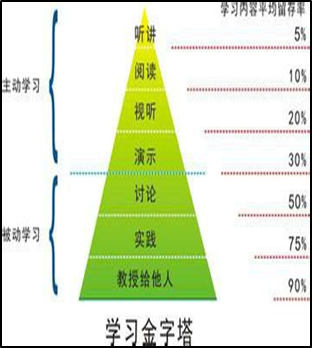 二、高考试题评价与精准备考
Ⅰ. 确定任务
●阅卷后，教师要迅速将错答率较高的选择题（＞40%）和失分率较高的非选择题（＞50%），确定为重点讲评题目，并提前将这些题目平均分配给全班学生进行讲评准备。
试题的典型性、综合性较强的，学生解答有独到见解的，也应作为重点讲评题目。试题设计有误或有明显漏洞的题目，没有必要讲评。
●给学生布置要讲评的题目时，应明确提出讲评要求：
首先要分析试题的考查立意、命题思路和设计技巧；
然后再讲正确答案和解题思路、技巧。
二、高考试题评价与精准备考
Ⅱ. 分头备课
●教师对考试情况进行综合评价，对普遍存在的失误和不足及其原因进行分析；同时精心选择讲评试题的变式题或同类题，以备课堂训练使用。
●学生各自做好试题讲评准备，理清该题的考查立意、命题思路、设计技巧以及解答思路，写好该题的讲评提纲。
二、高考试题评价与精准备考
Ⅲ. 课堂讲评
●教师先进行整体分析。对命题有误的题目，应告知学生这些题目不符合高考要求，不必纠缠。
●教师在课堂上要充分调动和鼓励学生主动发言。试题讲评的顺序，先小组内讲评，再进行全班性的研讨。
●学生讲评时，要先讲考查意图、命题思路和设计技巧，再讲解答思路和过程，其他学生可进行补充完善或纠错质疑；教师进行点评、点拨，注重激励。
讲评要声音洪亮，言简意赅，并限定发言的时间长度。
二、高考试题评价与精准备考
Ⅳ. 变式训练
●试题讲评完毕，即时安排讲评题目的变式训练或巩固练习。
●通过变式练习，检验讲评效果，加深学生对这些问题的理解和掌握，达到巩固与提高的目的。
Ⅴ. 课堂小结
3分钟左右，最好由学生完成。主要是概括指出本次讲评课的主要成效和亮点，起到画龙点睛的作用。
二、高考试题评价与精准备考
（5）针对高考阅卷现状，优化答卷策略与技巧
教师要从命题专家的角度对待教学；学生要从阅卷老师的角度考虑答卷。
①阅读与审题技巧。
阅读速度和理解力成正相关，要加强阅读速度和理解力的训练。
②选择题答题技巧。
任何高难度选择题都有猜对答案的几率。各科选择题的题干（或情境材料）与正确选项都有一定的逻辑关系，而猜对答案的技巧就是根据选项和题干的逻辑关系做出推断。
二、高考试题评价与精准备考
③综合题答题技巧。
主观题在很大程度上就是答给阅卷教师看的，要根据阅卷心理解答问题和书写答案。“化整为零”是解答综合题的一个重要策略。
落实在卷面上的答案文字要做到 “五化”，即：
书写工整化（行楷化）；
套路模板化（段落化）；
表述专业化；
答案要点化（步骤完整化）；
要点序号化。
二、高考试题评价与精准备考
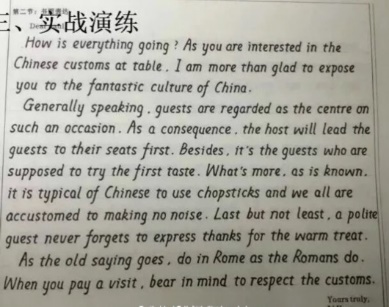 二、高考试题评价与精准备考
（6）组织全员模拟命题，提升教师备考能力
模拟命题是对高考命题的实践性研究，是高考命题研究的深化。一些学校的实践经验表明：组织全体教师参与模拟命题，能有效提高教师的高考试题研究水平、试题鉴别能力和选题组卷能力，进而提升复习指导水平和教学成绩。
高考模拟命题宜在秋季开学前后启动，以年级学科组为单位，教师全员参加，模仿高考命题的流程和方法，经过7-8个月的命题周期，各年级分别命制一套原创的较成熟的高考模拟试卷。命题过程包括：集体编制命题细目表，教师根据各自分工独立编制原创试题初稿，备课组集体反复打磨修改试题，最后组卷定稿等。高考结束后根据与高考试题吻合度评奖。
二、高考试题评价与精准备考
（三）优化教学管理，推进教学协作
1. 年级管理实体化
年级管理实体化，是许多学校大幅度提高管理效能和教学质量的成功经验。学校管理年级化，年级管理学校化。
实行年级管理实体制，成立由副校级或中层正职干部挂帅的级部管理机构，权力下放，重心下移，实施扁平化管理，体现责、权、利统一，最大限度调动基层管理的积极性、主动性和创造性，增强执行力，落实精细化管理，提高管理效率。
与此同时，学校原有的教育、教学、科研等管理部门转变职能，则淡化其行政管理职能，突出其服务与协调职能。
二、高考试题评价与精准备考
2. 强化集体备课
集体备课是整体提高教学水平的有效途径。集体备课能促进全体教师教学智慧、经验、水平和能力的两次“转化”：由个体优势转化为群体优势，再由群体优势转化为个体优势。集体备课每周应不少于两个半天，最好是每天保证两个课时。
集体备课的主要任务是，通过分工协作、集思广益，完成导学提纲和检测卷的编制。内容要求主要包含：
●拟定学习目标，明确学习要求；●确定主题主线，提炼重点难点；●梳理知识要点，整合知识结构；●提出关键问题，精选例题习题；●构思教学策略，设计教学流程。
要大力推行“先导课制度”和“赛课制度”常态化。
二、高考试题评价与精准备考
3. 落实培优补弱
解决薄弱学科，是尖子生培养和临界生（边缘生）转化的关键问题。宏观上，可通过分班方式和课程调整（单科独进、小语种）予以解决；微观上，则通过个性化辅导解决。
个性化辅导，与其实行任课教师的“导师制”，不如推行同学结对辅导的“师徒制”。
个性化补弱的最好方法就是同学科一强一弱两个同学结对帮扶，既能使弱者变强，也使强者更强。开展对子之间、小组之间的学习竞赛，是持续激发、调动学生互助学习热情和主动性的有效手段。
二、高考试题评价与精准备考
4. 实施捆绑评价
对教师的教学成绩评价应实行“双上线”成绩评价和集体捆绑评价；对班级实行后10名评价和前10名评价。
双向线评价是在总分上线人数中，比较单科成绩上线人数所占比例。
集体捆绑评价是教师个人的成绩与班级总成绩和学科备课组成绩挂钩，按一定比例进行捆绑评价，以促进团队协作，最大限度提升高考成绩上线率。班级、学科组与个人评价之间合理的权重比例为5:3:2或4:4:2。
高三复习后期要始终高度关注线下30-50分以内的临界生。
二、高考试题评价与精准备考
5. 及时评价激励
精细化管理，主要是落实“目标责任制”，层层明确目标责任，严格实施绩效考核，及时兑现绩效奖惩。
管理大师余世维说，管理的最有效手段就是奖罚分明。奖要由下往上奖，罚要由上往下罚。
（1）学生自主管理委员会实施自我管理评价
（2）教学评价委员会落实教学评价（重点：集体备课；考试成绩双上线捆绑评价）
（3）即时公示评价结果（公平、公正、公开）
（4）及时兑现奖惩激励措施
高考命题规律与精准备考
赠语： 提高自己，解放自己
真正的教师必是读书爱好者。   
                                             ——苏霍姆林斯基
一个人只有以他全部的力量和精神致力于某一事业时，才能成为一个真正的大师。 
                                                     ——爱因斯坦